JPAS Basics & Updates
July 20, 2016
Steven Burke
Industrial Security Asc. Mgr.
Lisa Hadwin
Security Rep. Asc.
What You’re Here For?
JPAS Basics
SWFT Basics
Clearance Processing Updates
DISS/JVS Update
JPAS Basics
JPAS Today
JPAS Future
JVS is the system that will replace JPAS
(Scheduled for 2017)
[Speaker Notes: JAMS/CATS
 - Used exclusively by CAFs for tracking adjudication actions and clearance results

JCAVS/JVS
 - Used by security to indoctrinate eligibility information

JPAS/DISS
 - Provides “real-time” information regarding eligibility access and investigation status]
Access to JPAS
JPAS Access Requirements
The minimum requirement for JPAS access is Interim Secret eligibility. 
An active owning and/or servicing Security Management Office (SMO), with an active facility clearance.
Obtain an active PKI Certificate on a smartcard prior to requesting access.
CAC, PIV card, ECA PKI Certificate, or other approved DoD PKI on a smartcard/token.
Complete JPAS training.
Must include your course completion certificate. 
Complete Personnel Security System Access Request (PSSAR) Form. 
Submit Letter of Appointment (LOA), if applicable. A LOA is required for ALL Account Managers.
JPAS Required Training
JPAS/JCAVS Virtual Training for Security Professionals 
STEPP course PS123.16 http://www.cdse.edu/catalog/elearning/PS123.html
JCAVS LEVEL 7 and 10 USERS ONLY (in place of JCAVS training above):
Introduction to Personnel Security, STEPP course PS113.16 http://www.cdse.edu/catalog/elearning/PS113.html
Cyber Security Awareness/Information Assurance course*                (2 options) 
http://iase.disa.mil/eta/cyberchallenge/launchPage.htm 
Organization (service/company/agency) security training the subject may be required to take, such as annual NISP mandatory security training
* If your agency/service/company is already performing this training internally, no additional training is required.  JPAS Users are responsible for maintaining annual refresher training dates in case of audit
JPAS Required Training cont.
Personally Identifiable Information course* (3 options)
http://iatraining.disa.mil/eta/piiv2/launchPage.htm
http://www.cdse.edu/catalog/elearning/DS-IF101.html (must have STEPP acct)
Approved existing corporate PII training course
* If your agency/service/company is already performing this training internally, no additional training is required.  JPAS Users are responsible for maintaining annual refresher training dates in case of audit
Personnel Security System Access Request (PSSAR)
(Required for JPAS, eQIP permissions, and SWFT)
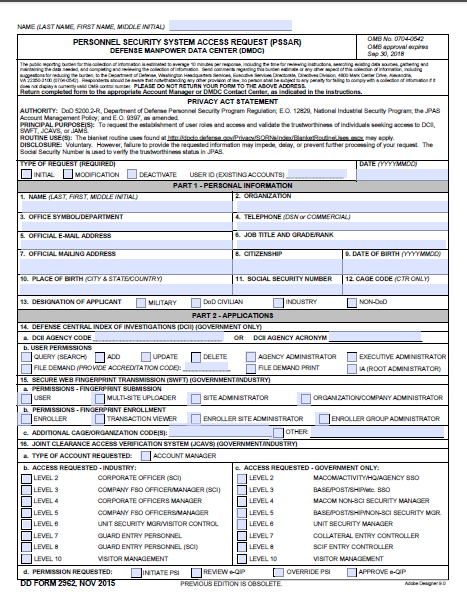 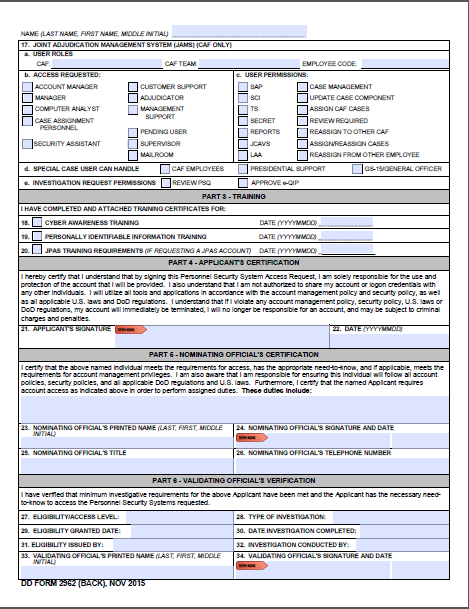 Note:  Completed PSSARs should be submitted to appropriate Account Manager or DMDC Contact Center as outlined in PSSAR Procedures.  Page 3 of PSSAR provides detailed instructions for completion.
[Speaker Notes: Part 2 Box 14, 15, and 16 – Training Required. Information Assurance (IA), Personally Identifiable Information (PII) and JPAS training courses are required for all NEW account JPAS applicants. See the Account Request Checklist for specific courses 

Part 5 – Be sure to include job duties that require you to have a JPAS account (in lieu of LOA)

Approvals:  PSSAR must be approved by KMP, the KMP must be identified in ISFD as the KMP.  
Users may not approve their own PSSAR.

Be sure to use the most current form dated SEP 2013, previous versions will be rejected.]
JPAS User Levels
Common Misuses of JPAS
When you log in to JPAS and click the “I agree” button, you are consenting to the terms and use of the JPAS application.  Please make note of some the misuses of JPAS:
Sharing of username, password, CAC, or PIV cards and/or associated PIN numbers to access the system. 
Allowing non-cleared individuals to access the system. 
Leaving the JPAS application unsecure while logged in. 
Allowing others to view data on the JPAS screen that do not have the proper authorization. 
Printing or taking a screenshot of JPAS data.
Note: See JPAS Account Management Policy Section 5.8 Misuse of JPAS.
Common Misuses of JPAS cont.
Querying the JPAS application for ‘celebrity’ records. 
Querying the JPAS application for your own record. 
Entering test or “dummy” SSNs into JPAS. 
Entering false or inaccurate information into the system. 
Initiating investigations for subjects who you have no owning/servicing relationship. 
Querying the JPAS application for information you have no need to know to conduct your official duties.
Note: See JPAS Account Management Policy Section 5.8 Misuse of JPAS.
JPAS Account Activity
Why does my account keep getting locked or going away?
5.6 Account Activity 
An active JPAS account is one that has been logged into within the past 30 days. An inactive JPAS account is an account that has not been logged into in over 30 days. If a JPAS account is inactive—i.e., not successfully accessed—for more than 30 days, the JPAS system shall automatically lock the account. The AM managing the account will be able to unlock the account, unless the account exceeds 45 days of inactivity. JPAS accounts that have not been logged into for longer than 45 days are deleted per DoD Regulations (CYBERCOM TASKORD 13-0641). If an account is needed, a new account will have to be established following the aforementioned guidelines.
JPAS Home Page
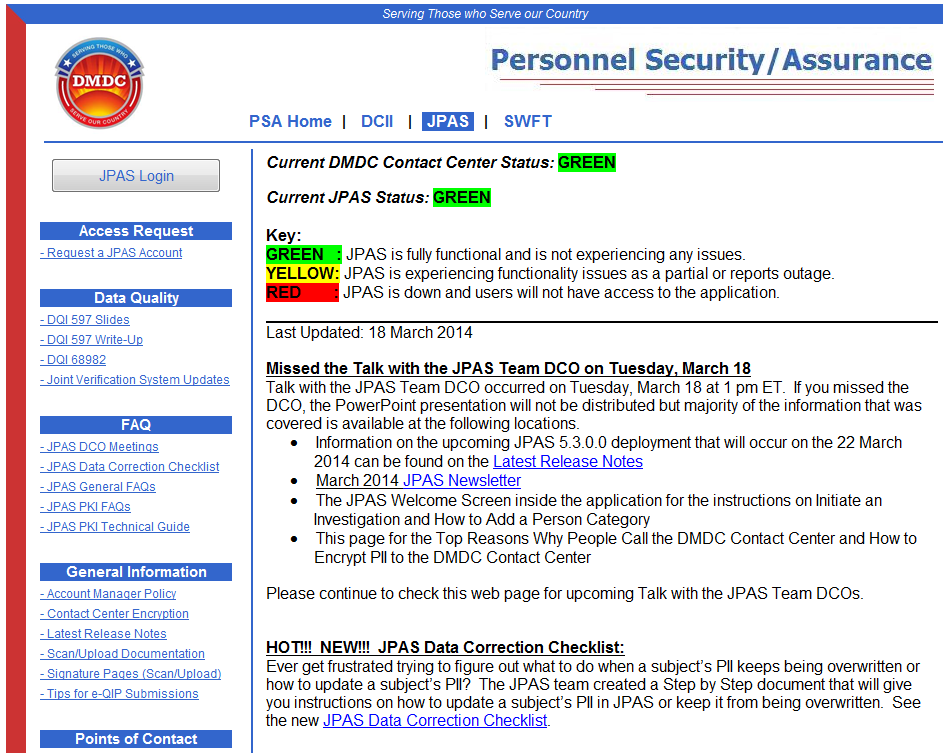 This is the best page to bookmark: www.dmdc.osd.mil/psawebdocs
JPAS Status, Alerts, Notices, FAQs and general information, is posted here
If unable to log in via above link, try the following link that takes you to JPAS Disclosure page: https://jpasapp.dmdc.osd.mil/JPAS/JPASDisclosure
For Customer support:
DMDC Contact Center: 800-467-5526
DSS Call Center:  888-282-7682
Now That You’re In……
JPAS Basics
Person Categories
Within Industry, we will only create “Industry Tabs” (non-DoD) for our employees.  Each employee should have an “Industry Tab” that is associated with the CAGE for which the employee is assigned.
A person can have more than one “active” industry tab (i.e., multiple companies). 
A person can also have “other” tabs, i.e., Active Duty, National Guard, etc.
JPAS Basics
An Industry Tab is made up of three parts:
Person Category Title (Industry)
Person Type (Contractor, Consultant, or Key Management Personnel)
Contractor and Consultant categories are updated by the Facility Security Officer
Key Management Personnel (KMP) are updated through the e-FCL.
As of January 19, 2010, all companies in process for a facility clearance or reporting a changed condition will be required to use the DSS Electronic Facility Clearance (e-FCL) online application to submit their documents to DSS. This information includes: the SF 328, list of key management personnel, list of stockholders, articles, bylaws, and other supporting documentation. 
Organization (CAGE-I)  (I indicates this is an Industry tab)
JPAS Basics
Owning and Servicing Relationships
Relationships:  Within JPAS, you must establish a “relationship” with everyone within your SMO before you can do anything to their record, i.e., indoctrinate, debrief, separate, submit RRU, initiate Investigation, etc.
There are two types of Relationships:
Owning:  If you are responsible for maintaining a person’s eligibility status and submitting their investigation request, you should own them.  The assigned organization is usually the one that owns the records.
Servicing:  If you need to be notified of a change in a person’s eligibility status or if you need to update their record, you should service them. 
Note: You can establish a one day relationship by entering same in and out date when you in-process.  That relationship will go away at midnight EST.
Only modify Person Category Tabs and relationships that are associated with YOUR company.
JPAS Basics
RRU- Research, Recertify, and Upgrade Requests (July 2016)
Reciprocity: PSMO-I will attempt to verify the eligibility via Scattered Castles / CVS prior to contacting the agency directly. If the eligibility is not verified in the available databases, a hardcopy reciprocity request will be submitted to the appropriate agency. Timeframes will vary depending on the action needed or agency response. 
Upgrade: Official government requests for information from DoD CAF, DOHA or DSS 
Recertify: The FSO has reason to believe the eligibility line in JPAS is incorrect. All other personnel security related questions should be directed to the DSS Knowledge Center at (888) 282-7682.
JPAS Basics
RRU- Research, Recertify, and Upgrade Requests (July 2016) cont.
Separation from the company: Upon separation from the organization, the FSO enters a separated date for the employee in the system. If an investigation is open for the employee, a notification will be forwarded to the appropriate CAF to determine whether the investigation needs to be cancelled. Notify PSMO-I via Research request when a separation occurs and either of the following two items exist. Notification will permit PSMO-I to take appropriate actions on the record.
An action is pending on a person, e.g. pending incident report, pending adjudication and pending investigation request. 
There is not an open investigation and an interim eligibility exists.
The Person Data Repository (PDR)
Why does Personal Information continue to change in JPAS each month:
As of March 2015 many JPAS Industry Persons were added to the DoD Person Data Repository.
As a result Industry FSOs will not be able to manually update data for those subjects directly in JPAS. 
Person data from the PDR will overwrite whatever is changed in the JPAS database once per month on the day of the subject’s birth. To make corrections FSOs will now need to follow PDR data update instructions located on the JPAS PSA WebPage.
Hint: Look for the Electronic Data Interface Person Identifier (EDIPN).
Retaining PCL Documentation
NISPOM 2-202a 
The FSO shall inform the employee, in writing,  that the SF86 is subject to review solely to determine its adequacy and ensure necessary information has not been omitted. The FSO shall not share information from the SF86 for anything other than to determine its adequacy and ensure necessary information has not been omitted
NISPOM 2-202b 
The FSO shall ensure that the applicants fingerprints are authentic, legible and complete to avoid delays. The FSO shall retain the original signed SF86 and releases until the clearance process is complete. This documentation must be kept confidentially and only until the eligibility is granted.
Retaining PCL Documentation cont.
The Following Clarification is posted to the DSS Website:
Obtain a Copy of Previously Filled out Standard Form 86 in e-QIP.
With the requirement to maintain a copy of the SF-86 until the investigation is complete, OPM has improved their technology and created the ability to gain access to this document at any time without the need to maintain the hard copy on file. DSS will no longer be reviewing these documents as part of their assessments. FSO’s can initiate the subject in e-QIP and upon logging in, the subject will have the option to view their previous document as shown below.
JPAS Notifications
Notifications should be checked often
Eligibility Change
Incident Updates
Investigation Request Status
Message from CAF
RRU Response
Action by Servicing SMO
Visits (remain for duration of visit) or until manually removed	
Notifications are removed:
30 days from receipt of notification (except for visits)
Manually, if you click on “Remove from Display” checkbox
JPAS Reports
Act PC-Access/No PSM Net
Lists organizations that have a Person Category for a subject without a PSM Net relationship owned or serviced
Inv Rqst by Duty Pos
This report indicates all Investigation Requests currently in your PSM Net by Duty Position.  
Non-SCI Totals
List of all Non-SCI Access’s, for owned and or serviced Person Categories in your PSM Net or subordinate organization. 
Periodic Reinvest
List of Personnel within your PSM Net or subordinate organization whose investigation may be out-of-scope and may require a Periodic Reinvestigation
JPAS Reports cont.
Personnel 
Detailed list of Personnel in your PSM Net and or subordinate organization, including access, eligibility and investigation information.  
PSM Net Personnel 
Abbreviated list of all personnel in your PSM Net or subordinate organization.  
SMO-No PSM Net 
Retrieve information regarding SMOs in your hierarchy that have not established a PSM Net.
SMO-No Users 
Retrieve information regarding SMOs in your hierarchy that have established their SMO but have no Personnel with an Owning or Servicing relationship in their PSM Net.
JPAS Reports cont.
SMO-PC-No Access 
Retrieve information regarding SMOs in your hierarchy that have established their PSM Net but don’t have an access indoctrinated for a Person Category.
Suspense 
Retrieves information regarding Suspense information the JCAVS user created from a subject’s Person Summery screen / Suspense Data link.
Suspensions 
Information regarding Suspensions (eligibility and/or Access) for personnel in your PSM Net and or subordinate organization.
Break In Employment vs. Break In Access
Break in employment is the point when a cleared contractor terminates the employment of an employee with eligibility for access to classified information regardless of the reason for the termination, and regardless of whether the termination was initiated by the company, the employee (e.g., by resignation), or by mutual agreement of the company and the employee. 
When a contractor terminates the employment of an employee who is eligible for access to classified information at the time of termination, the contractor must complete the following actions in JPAS: 
“Debrief” the employee from access (Note: this is the verbiage in 	                  JPAS for removing access) 
Add a separation date to the record 
Out-process the employee’s eligibility record from the PSM Net
Break In Employment vs. Break In Access Cont.
Break in Access – When a cleared employee no longer has a requirement to access classified information and there is no reasonable expectation they will require access in the future
Debrief, Separate, Out-process
Contractors should continue to submit adverse information reports as long as the employee has eligibility
Annual security refresher training is NOT required
Break In Employment vs. Break In Access Cont.
Break in Access – When a cleared employee no longer has a requirement to access classified information but there is a reasonable expectation they will require access in the future
Debrief from access, maintain owning relationship until a separation action is necessary
Contractors should continue to submit adverse information reports as long as the employee has eligibility
Annual security refresher training is required
Contact Information
DMDC Contact Center:  
8:00 am – 8:00 pm ET, M-F
Contact Information
1-800-467-5526
dodhra.knox.dmdc.mbx.contact-center@mail.mil   
dmdc.swft@mail.mil 
Menu Options: 
1 – JPAS
2 – e-QIP (Non-Industry)
3 – SWFT
4 – DCII
5 – Personnel Security Inquiry 
6 – General Inquiry / Contact Center Information
DSS Knowledge Center:  
Contact Information
1-888-282-7682
call.center@dsshelp.org 

Menu Options:
1 - Account Lockouts and Passwords- 8:00AM to 6:00PM ET
2 - Personnel Security Inquiries to include e-QIP - 8:00AM to 5:00PM ET
3 - Facility Clearance Inquiries - 8:00AM to 5:00PM ET
4 - OBMS 
5 - STEPP/CDSE - 8:00AM - 4:00PM ET
6 - Industrial Policy International - After hours information regarding NISP Policy and International issues: http://www.dss.mil/isp/policy_programs.html 
7 - Industrial Policy –After hours information regarding NISP Policy and International issues: http://www.dss.mil/isp/policy_programs.html
DoD CAF Call Center:  
Contact Information
301-833-3850
SSOs and FSOs ONLY

Menu Options: 
5 – Industry
PSMO-I Customer Service:
Email/Online received via mailbox at:
AskPSMO-I@dss.mil
SWFT Basics
SWFT Process
Industry Site
Scanner
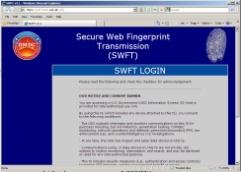 Type Trans
Destination
Name
SSN
DOB
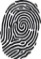 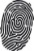 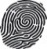 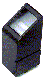 SWFT
OPM
DoD Fingerprint Archive
SWFT Account Requirements
The minimum background investigation for a SWFT user is a NACLC with interim secret eligibility. 
Registered through a cleared company identified in ISFD.
Must complete and submit a PSSAR.  Completed PSSAR forms for primary and backup Account Managers must be submitted to the DMDC Contact Center.
Must complete PII and Cyber Security Awareness/Information Assurance.  
Must have PKI enabled credential to access SWFT.
Any scanner or software used for capturing and sending EFTs to SWFT must meet Federal Bureau of Investigation (FBI) certification guidelines and must be registered with SWFT and OPM.
SWFT Registration, Application Access, and Testing
You must have your FBI approved ten-print live scan systems or card scanners; then you must obtain the DSS Configuration Guide from the SWFT Coordinator. 
Registration:  
All ten-print live scan and card equipment must be certified by the FBI.  
In addition, ANY equipment capturing and sending electronic fingerprints must be registered with OPM.
Application Access:  
All SWFT users must complete a System Access Request (SAR) form.  
DoD Call Center will maintain SARs for accounts they create
SWFT Account Managers will maintain SARs for accounts they create.
SWFT Registration, Application Access, and Testing cont.
Testing:  All ten-print live scan and card reader equipment must be tested with OPM’s Store and Forward test server.  Users will send test records via SWFT, OPM will validate the data and authorize when e-prints can be submitted to the production system.
Average number of days from Initial Contact/Request to Test Authorization: 22 days
Average number of days from Initial Contact/Request to Approved Production Use: 48 days
e-Fingerprint Options
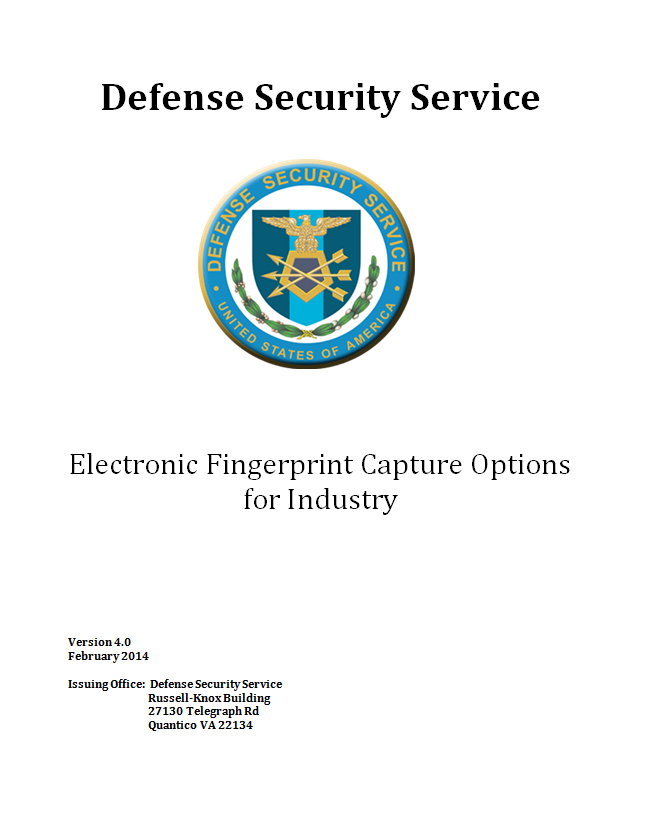 The December 2013 deadline for implementing an eFP solution has passed. Please review the eFP Implementation Guide to figure out which option is best for your company.
Option 1: Company purchases eFP capture                                              equipment and submits FPs through SWFT
Costs: one time equipment + maintenance
Option 2: Multiple companies share costs to                                               purchase eFP capture equipment and submit                                                       FPs through SWFT
Costs: one time equipment + maintenance
Option 3: Cleared company submits eFPs                                                     through SWFT on behalf of other company
Costs: per transaction fee
Click Here
e-Fingerprint Options cont.
Option 4: Third Party Vendor  provides eFPs to  cleared company to submit through SWFT
Costs: per transaction fee
Option 5: Government  entity supports cleared                                           company to submit eFPs to SWFT or OPM
Costs: none at this time, subject to availability
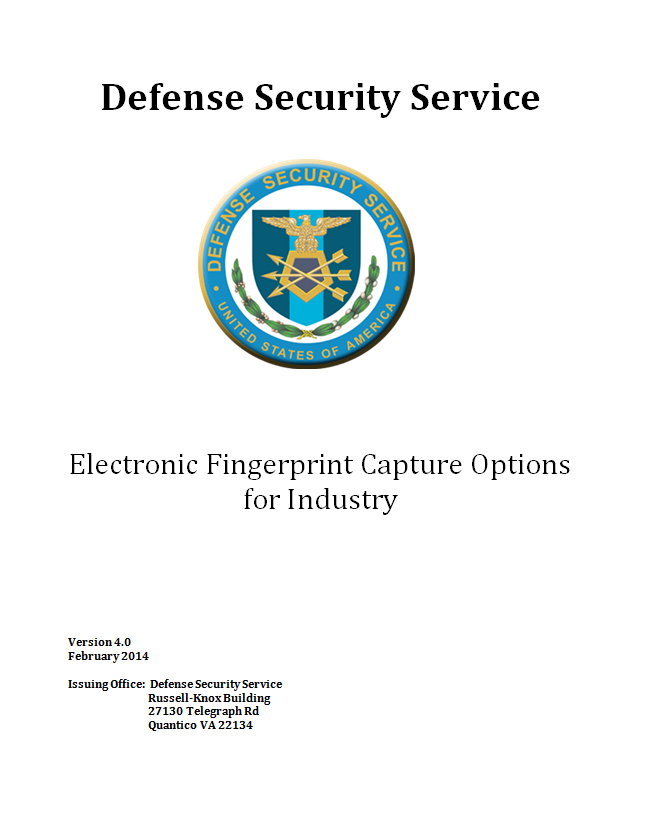 Contacts
Email questions: 

PSMO-I: AskPSMO-I@dss.mil
SWFT: dmdc.swft@mail.mil
eFP Setup & Submission
FBI Product List
FBI Approved Channeler List
SWFT Approved List
SWFT - Registration, Access and Testing Procedures
DMDC-SWFT Homepage
Click Here
When submitting eFPs use:
SOI: DD03
SON: 346W
IPAC: DSS-IND
Clearance Processing Updates
Clearance Processing Updates
DSS Knowledge Center:  
Contact Information
1-888-282-7682
call.center@dsshelp.org 

Menu Options:
1 - Account Lockouts and Passwords- 8:00AM to 6:00PM ET
2 - Personnel Security Inquiries to include e-QIP - 8:00AM to 5:00PM ET
3 - Facility Clearance Inquiries - 8:00AM to 5:00PM ET
4 - OBMS 
5 - STEPP/CDSE - 8:00AM - 4:00PM ET
6 - Industrial Policy International - After hours information regarding NISP Policy and International issues: http://www.dss.mil/isp/policy_programs.html 
7 - Industrial Policy –After hours information regarding NISP Policy and International issues: http://www.dss.mil/isp/policy_programs.html
PSMO-I Inventory
Processing Cases as old as May 5th
Incident Reports are same day processing
Click To Sign 
95% Utilization for Industry
New RRU Process
Only submit RRUs for the following:
Reciprocity
Recertify/Upgrade/Reject Requests 
Responses to Official Government Requests
If you’ve called the Knowledge Center regarding a recently submitted RRU, cancel the RRU
Personnel Security Investigation (PSI) Update
Posted July 6th to the DSS Website
To stay within its budget authority for PSI-Is, DSS metered the expenditure of PSI-I funds and maintained a daily limit on the number of cases submitted to the Office of Personnel Management (OPM).
This limit caused a delay in processing industry submissions to OPM, increasing the inventory workload. DSS recently received additional funding for the PSI-I program through a reprogramming approved by Congress. With this reprogramming, DSS will continue to process all PSI-I requests and will continue to work down the inventory. As a result, industry should begin to see improved timelines. Industry should continue to submit initial requests as well as requests for periodic reinvestigations. DSS will continue to monitor the PSI-I program and its expenditures.
OPM Investigation Timelines
OPM Investigation Timelines as of June 2016:






Scheduling timeliness delays on reinvestigations (T3R/SSBI/PPR) due to increased volume for month of June.
SBPR/PPR - 11 days
T3R - 8 days 
Initials - 1 day
DISS UPDATE
DISS Update
Defense Information System for Security (DISS) will reform DoD Security and Suitability processes to improve timeliness, reciprocity, quality, and cost efficiencies through the design and implementation of a secure, end-to-end IT system that electronically collects, reviews, and shares relevant personnel data government wide, as mandated by the Intelligence Reform and Terrorism Prevention Act of 2004 (IRTPA) and guided by relevant Executive Orders, Congress, and GAO recommendations to deliver and maintain an appropriately vetted workforce.
DISS Update
Meetings are ongoing for an official release of the DISS Implementation Schedule
Some things to look forward to:
The Ability to Upload SF-312s
RRU Process Replaced with 
Customer Service Requests
Requests for Action
Additional Reporting Features
No Lockouts when accidentally hitting the “x”
DISS Overview
DISS will enable consistent standards throughout the collateral DoD Personnel Security, Suitability and HSPD-12 mission areas.  Once fully deployed, DISS will replace JPAS and the legacy Case Adjudication Tracking Systems.
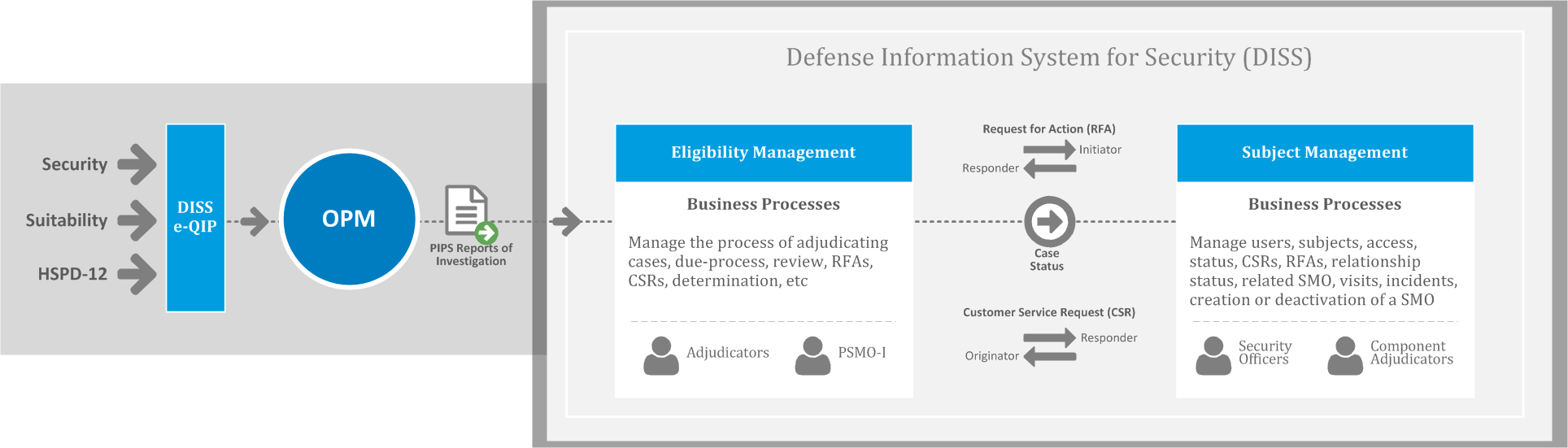 DISS Transformation Benefits
Continuous and integrated workflow between DoD CAF, DSS PSMO-I and FSOs
Ability to provide supporting documents through Secure Portal
Provide electronic clearance decisions (e-Adjudication) by applying defined business rules to investigative case files
Ability for DoD CAF Adjudicators to view requests about a subject from multiple organizations and perform one review and action
Updated Incident Workflow process
Updated Visit Workflow process
Updated Workflow for SF-312s and eliminates faxing SF-312s etc. and ability to get SF-312 history
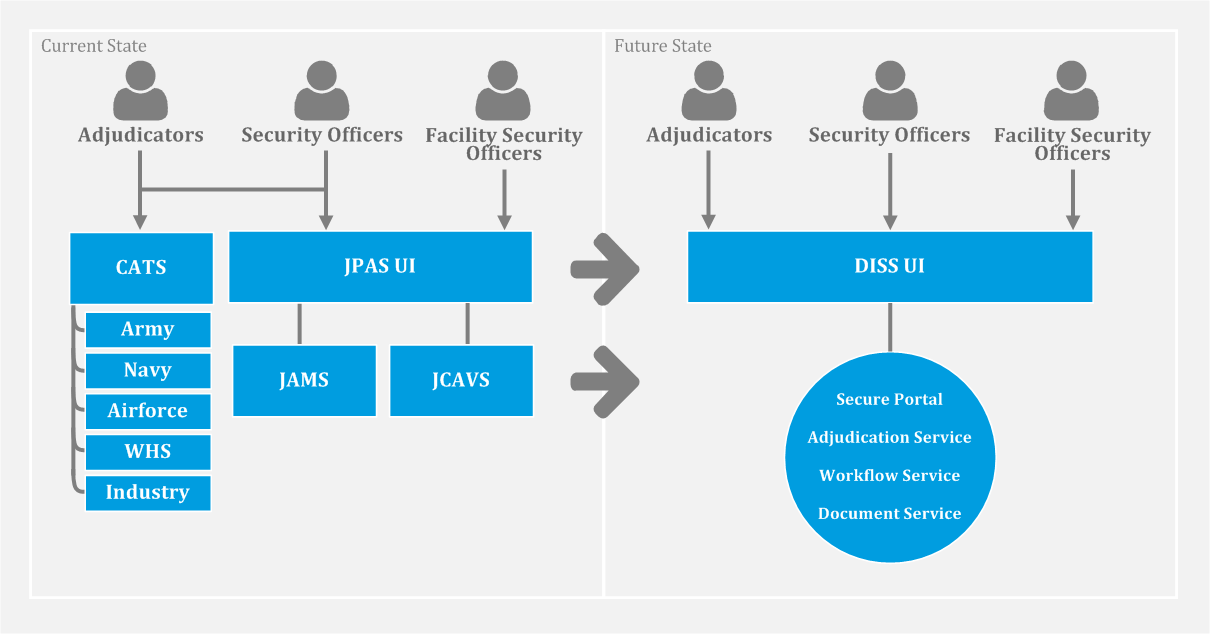 Channels of Communication
DSS Website
DMDC PSA
VOI
JPAS Website
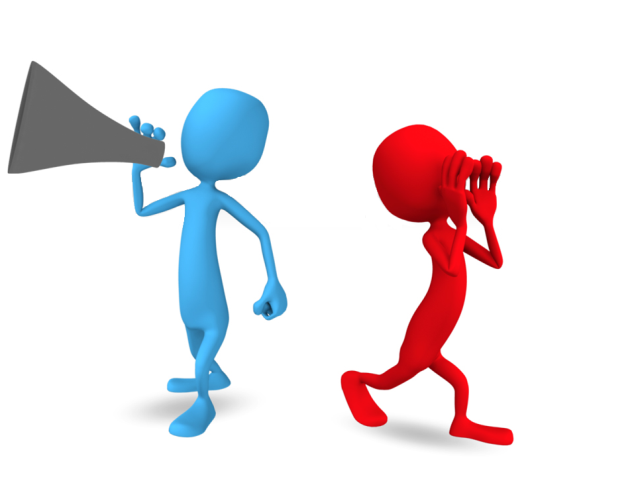 NCMS
DSS Webinar
Briefings to Industry
E-Mail List Serv
ISFD
CDSE Flash 
JPAS SMO emails
AskPSMO-I Webinar Participants
JPAS PMO meetings
[Speaker Notes: Industry – uses Monthly meetings with Government (DMDC/DSS/NISPAC, etc.)/NCMS/Q-Tips/facebook/twitter, etc.]